Greedy Algorithms
Interval Scheduling
given a set of intervals (I1, I2, ... , In)
each interval Ii has a starting time si, a finishing 
    time fi
your task is to find the largest subset of mutually 
    non-overlapping intervals
Interval Scheduling
given a set of intervals (I1, I2, ... , In)
each interval Ii has a starting time si, a finishing 
    time fi
your task is to find the largest subset of mutually 
    non-overlapping intervals
Suppose there are n meetings requests for a meeting room. 
Each meeting i has a starting time si and an ending time ti. 
We have a constraint : no two meetings can not be scheduled at same time. 
Our goal is to schedule as many meetings as possible
Interval Scheduling
given a set of intervals (I1, I2, ... , In)
each interval Ii has a starting time si, a finishing 
    time fi
your task is to find the largest subset of mutually 
    non-overlapping intervals
I6
I3
I8
I5
I2
I7
I4
I1
Interval Scheduling
given a set of intervals (I1, I2, ... , In)
each interval Ii has a starting time si, a finishing 
    time fi
your task is to find the largest subset of mutually 
    non-overlapping intervals
I6
I3
I8
I5
I2
I7
I4
I1
Interval Scheduling
Dynamic Programming Solution
j
sj
fj
J-1
OPT (j) = max { OPT (j-1),  1 + OPT (p(j)) }
Interval Scheduling
Dynamic Programming Solution
j
sj
fj
J-1
OPT (j) = max { OPT (j-1),  1 + OPT (p(j)) }
Can we get a simpler solution?
Interval Scheduling
solve the problem in myopic fashion 
    
         (don’t pay attention the global situaton - don’t consider
          all possible solutions)

make desicion at each step based on improving local state

         (use greedy approach – pick the one available to you at the
          moment based on some fixed and  simple priority rules)
Interval Scheduling
What is the best option? 
        set the priority rules!
Interval Scheduling
What is the best option? 
        set the priority rules!
  

choose the first interval as the one having the earliest 
     start time
remove all intervals not compatible with the chosen one
Interval Scheduling
What is the best option? 
        set the priority rules!
  

choose the first interval as the one having the earliest 
     start time
remove all intervals not compatible with the chosen one
Interval Scheduling
What is the best option? 
        set the priority rules!
  

choose the first interval as the shortest one
remove all intervals not compatible with the chosen one
Interval Scheduling
What is the best option? 
        set the priority rules!
  

choose the first interval as the shortest one
remove all intervals not compatible with the chosen one
Interval Scheduling
What is the best option? 
        set the priority rules!
  

choose the first interval as the one having the earliest 
    finish time 
remove all intervals not compatible with the chosen one
Interval Scheduling
What is the best option? 
        set the priority rules!
  

choose the first interval as the one having the earliest 
    finish time
remove all intervals not compatible with the chosen one
I6
I3
I8
I5
I2
I7
I4
I1
Interval Scheduling
What is the best option? 
        set the priority rules!
  

choose the first interval as the one having the earliest 
    finish time
remove all intervals not compatible with the chosen one
I6
I3
I8
I5
I2
I7
I4
I1
Interval Scheduling
What is the best option? 
        set the priority rules!
  

choose the first interval as the one having the earliest 
    finish time
remove all intervals not compatible with the chosen one
I6
I3
I8
I5
I2
I7
I4
I1
Interval Scheduling
What is the best option? 
        set the priority rules!
  

choose the first interval as the one having the earliest 
    finish time
remove all intervals not compatible with the chosen one
I6
I8
I5
I2
I7
I4
Interval Scheduling
What is the best option? 
        set the priority rules!
  

choose the first interval as the one having the earliest 
    finish time
remove all intervals not compatible with the chosen one
I6
I8
I5
I2
I7
I4
Interval Scheduling
What is the best option? 
        set the priority rules!
  

choose the first interval as the one having the earliest 
    finish time
remove all intervals not compatible with the chosen one
I6
I8
I5
I2
I7
I4
Interval Scheduling
What is the best option? 
        set the priority rules!
  

choose the first interval as the one having the earliest 
    finish time
remove all intervals not compatible with the chosen one
I6
I8
I2
I7
I4
Interval Scheduling
What is the best option? 
        set the priority rules!
  

choose the first interval as the one having the earliest 
    finish time
remove all intervals not compatible with the chosen one
I6
I8
I2
I7
I4
Interval Scheduling
What is the best option? 
        set the priority rules!
  

choose the first interval as the one having the earliest 
    finish time
remove all intervals not compatible with the chosen one
I6
I8
I2
I7
I4
Interval Scheduling
What is the best option? 
        set the priority rules!
  

choose the first interval as the one having the earliest 
    finish time
remove all intervals not compatible with the chosen one
I6
I8
I2
I4
Interval Scheduling
What is the best option? 
        set the priority rules!
  

choose the first interval as the one having the earliest 
    finish time
remove all intervals not compatible with the chosen one
I6
I8
I2
I4
Interval Scheduling
input : n interval (I1, … , In) together 
with their start time and finish time

--sort intervals according to their 
finish time  (f1 ≤ f2 ≤ … ≤ fn)
--initialize an empty set S

for (i=1 to n)
     if interval Ii is compatible with S
	         S = S ∪ { Ii } 
return S
Interval Scheduling
Theorem (Greedy-choice property): The interval having earliest finish time (first interval) will always be part of some optimal solution set. (Our greedy approach yields us an optimal solution)

Proof
Interval Scheduling
Theorem (Greedy-choice property): The interval having earliest finish time (first interval) will always be part of some optimal solution set. (Our greedy approach yields us an optimal solution)

Proof  
Assume S is an optimal solution set for problem and S does not contain the first interval I1.
Interval Scheduling
Theorem (Greedy-choice property): The interval having earliest finish time (first interval) will always be part of some optimal solution set. (Our greedy approach yields us an optimal solution)

Proof  
Assume S is an optimal solution set for problem and S does not contain the first interval I1. 
Let Ii* be the interval in S having earliest finish time.
Interval Scheduling
Theorem (Greedy-choice property): The interval having earliest finish time (first interval) will always be part of some optimal solution set. (Our greedy approach yields us an optimal solution)

Proof  
Assume S is an optimal solution set for problem and S does not contain the first interval I1. 
Let Ii* be the interval in S having earliest finish time. 
Since I1 has the earliest finish time for all, f1 ≤ fi .
Interval Scheduling
Theorem (Greedy-choice property): The interval having earliest finish time (first interval) will always be part of some optimal solution set. (Our greedy approach yields us an optimal solution)

Proof  
Assume S is an optimal solution set for problem and S does not contain the first interval I1. 
Let Ii* be the interval in S having earliest finish time. 
Since I1 has the earliest finish time for all, f1 ≤ fi .

                         S* = S – { Ii* }∪{ I1 }    such that ΙS*Ι = ΙSΙ
Interval Scheduling
Theorem (Greedy-choice property): The interval having earliest finish time (first interval) will always be part of some optimal solution set. (Our greedy approach yields us an optimal solution)

Proof  
Assume S is an optimal solution set for problem and S does not contain the first interval I1. 
Let Ii* be the interval in S having earliest finish time. 
Since I1 has the earliest finish time for all, f1 ≤ fi .

                         S* = S – { Ii* }∪{ I1 }    such that ΙS*Ι = ΙSΙ 

This is a contradiction!
Greedy Algorithms
solve the problem by breaking it a sequence of subproblems

make the best local choice among all feasible one available on that moment (one choice at a time)
your choice does not depend on any future choices or any past choices you have made    
  
prove that the Greedy Choice Property satisfies. A sequence of locally optimal choices yields a global optimal solution
Cashier’s Problem
given a certain amount of money, M cents, and a set of denominations of coins c1 , ... , cm 
make change for M cents using a minimum total number of coins
    (each denomination is available in unlimited quantity)
Cashier’s Problem
given a certain amount of money, M cents, and a set of denominations of coins c1 , ... , cm 
make change for M cents using a minimum total number of coins
    (each denomination is available in unlimited quantity)
147 cents

(25,10,5,1)
Cashier’s Problem
given a certain amount of money, M cents, and a set of denominations of coins c1 , ... , cm 
make change for M cents using a minimum total number of coins
    (each denomination is available in unlimited quantity)
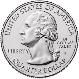 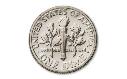 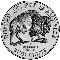 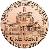 2        +       4       +       5     +     32 = 43
147 cents

(25,10,5,1)
Cashier’s Problem
given a certain amount of money, M cents, and a set of denominations of coins c1 , ... , cm 
make change for M cents using a minimum total number of coins
    (each denomination is available in unlimited quantity)
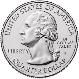 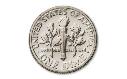 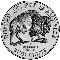 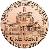 2        +       4       +       5     +     32 = 43
147 cents

(25,10,5,1)
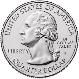 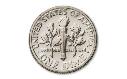 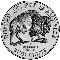 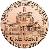 4        +       3       +       2     +       7 = 16
Cashier’s Problem
given a certain amount of money, M cents, and a set of denominations of coins c1 , ... , cm 
make change for M cents using a minimum total number of coins
    (each denomination is available in unlimited quantity)
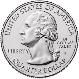 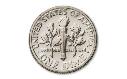 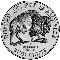 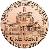 2        +       4       +       5     +     32 = 43
147 cents

(25,10,5,1)
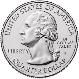 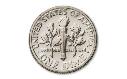 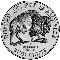 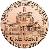 4        +       3       +       2     +       7 = 16
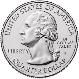 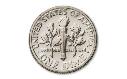 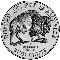 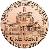 Cashier’s Problem
given a certain amount of money, M cents, and a set of denominations of coins c1 , ... , cm 
make change for M cents using a minimum total number of coins
    (each denomination is available in unlimited quantity)
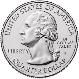 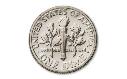 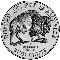 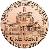 2        +       4       +       5     +     32 = 43
147 cents

(25,10,5,1)
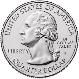 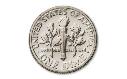 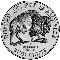 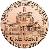 4        +       3       +       2     +       7 = 16
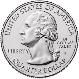 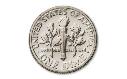 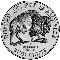 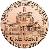 5        +
Cashier’s Problem
given a certain amount of money, M cents, and a set of denominations of coins c1 , ... , cm 
make change for M cents using a minimum total number of coins
    (each denomination is available in unlimited quantity)
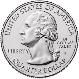 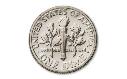 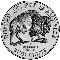 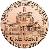 2        +       4       +       5     +     32 = 43
147 cents

(25,10,5,1)
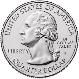 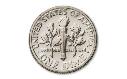 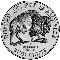 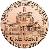 4        +       3       +       2     +       7 = 16
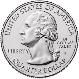 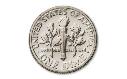 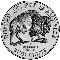 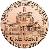 5        +       2       +
Cashier’s Problem
given a certain amount of money, M cents, and a set of denominations of coins c1 , ... , cm 
make change for M cents using a minimum total number of coins
    (each denomination is available in unlimited quantity)
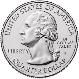 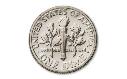 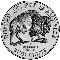 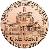 2        +       4       +       5     +     32 = 43
147 cents

(25,10,5,1)
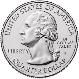 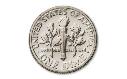 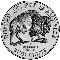 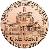 4        +       3       +       2     +       7 = 16
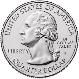 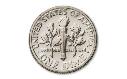 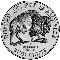 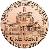 5        +       2       +       0     +
Cashier’s Problem
given a certain amount of money, M cents, and a set of denominations of coins c1 , ... , cm 
make change for M cents using a minimum total number of coins
    (each denomination is available in unlimited quantity)
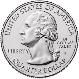 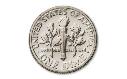 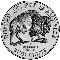 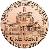 2        +       4       +       5     +     32 = 43
147 cents

(25,10,5,1)
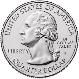 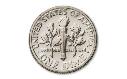 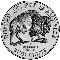 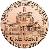 4        +       3       +       2     +       7 = 16
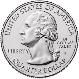 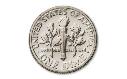 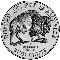 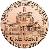 5        +       2       +       0     +      2 = 9
Cashier’s Problem
input : an amount of money M 
            a set of denominations (c1 , … , cn)     
 
sort denominations 
c1 ≥ … ≥ cn
totalw = M
j=1
k=0
while (j ≤ n)
      if ( cj ≤ totalw ) 
           totalw = totalw - cj
	     k = k +1 
      else 
           j = j +1
return k
Cashier’s Problem
Theorem (Greedy-choice property): Let (10, 5, 1) be the denomination set. For the amount M, there exists an optimal solution set that contains the largest denomination cj ≤ M.
(Our greedy approach yields us an optimal solution)
Proof
Cashier’s Problem
Theorem (Greedy-choice property): Let (10, 5, 1) be the denomination set. For the amount M, there exists an optimal solution set that contains the largest denomination cj ≤ M.
(Our greedy approach yields us an optimal solution)
Proof  
Assume S is an optimal solution for M, and 10 ≤ M. But S does not contain any 10.
Cashier’s Problem
Theorem (Greedy-choice property): Let (10, 5, 1) be the denomination set. For the amount M, there exists an optimal solution set that contains the largest denomination cj ≤ M.
(Our greedy approach yields us an optimal solution)
Proof  
Assume S is an optimal solution for M, and 10 ≤ M. But S does not contain any 10.
                                    M = a.5 + b.1  (total a + b coins)
Cashier’s Problem
Theorem (Greedy-choice property): Let (10, 5, 1) be the denomination set. For the amount M, there exists an optimal solution set that contains the largest denomination cj ≤ M.
(Our greedy approach yields us an optimal solution)
Proof  
Assume S is an optimal solution for M, and 10 ≤ M. But S does not contain any 10.
                                    M = a.5 + b.1  (total a + b coins)

M can be written as
                                 M = a.5 + b.1 = 10 – 10 + a.5 + b.1
Cashier’s Problem
Theorem (Greedy-choice property): Let (10, 5, 1) be the denomination set. For the amount M, there exists an optimal solution set that contains the largest denomination cj ≤ M.
(Our greedy approach yields us an optimal solution)
Proof  
Assume S is an optimal solution for M, and 10 ≤ M. But S does not contain any 10.
                                    M = a.5 + b.1  (total a + b coins)

M can be written as
                                 M = a.5 + b.1 = 10 – 10 + a.5 + b.1
                                                     = 1.10 + (a – 2).5 + b.1
Cashier’s Problem
Theorem (Greedy-choice property): Let (10, 5, 1) be the denomination set. For the amount M, there exists an optimal solution set that contains the largest denomination cj ≤ M.
(Our greedy approach yields us an optimal solution)
Proof  
Assume S is an optimal solution for M, and 10 ≤ M. But S does not contain any 10.
                                    M = a.5 + b.1  (total a + b coins)

M can be written as
                                 M = a.5 + b.1 = 10 – 10 + a.5 + b.1
                                                     = 1.10 + (a – 2).5 + b.1  (total a + b – 1  coins)
Cashier’s Problem
Theorem (Greedy-choice property): Let (10, 5, 1) be the denomination set. For the amount M, there exists an optimal solution set that contains the largest denomination cj ≤ M.
(Our greedy approach yields us an optimal solution)
Proof  
Assume S is an optimal solution for M, and 10 ≤ M. But S does not contain any 10.
                                    M = a.5 + b.1  (total a + b coins)

M can be written as
                                 M = a.5 + b.1 = 10 – 10 + a.5 + b.1
                                                     = 1.10 + (a – 2).5 + b.1  (total a + b – 1  coins)
This is contradiction.
Cashier’s Problem
Will the Greedy Technique give an optimal solution for all denomination set?
Cashier’s Problem
Will the Greedy Technique give an optimal solution for all denomination set?
10
6
1
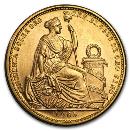 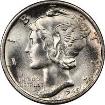 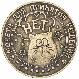 M = 24
Cashier’s Problem
Will the Greedy Technique give an optimal solution for all denomination set?
10
6
1
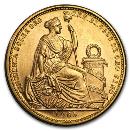 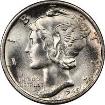 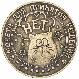 M = 24
2             +
Cashier’s Problem
Will the Greedy Technique give an optimal solution for all denomination set?
10
6
1
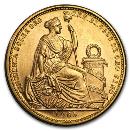 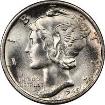 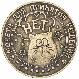 M = 24
2             +             0           +
Cashier’s Problem
Will the Greedy Technique give an optimal solution for all denomination set?
10
6
1
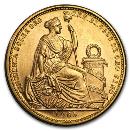 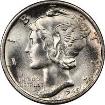 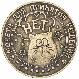 M = 24
2             +             0           +          4 = 6
Cashier’s Problem
Will the Greedy Technique give an optimal solution for all denomination set?
10
6
1
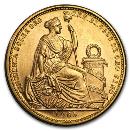 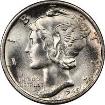 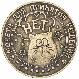 M = 24
2             +             0           +          4 = 6
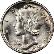 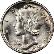 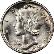 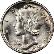 4.6 = 24
Cashier’s Problem
Will the Greedy Technique give an optimal solution for all denomination set?
10
6
1
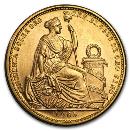 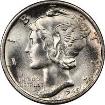 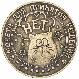 M = 24
2             +             0           +          4 = 6
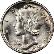 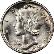 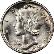 use dynamic programming
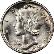 4.6 = 24
Fractional Knapsack
given n items and a knapsack with the capacity M 
each item i has a weight wi, and a value pi  
you are allowed to get a fraction xi of an item i that yields 
     a profit xi.pi where 0 ≤ xi ≤ 1
your goal is to get a filling that maximizes the profit under 
     the weight constraint M
Fractional Knapsack
given n items and a knapsack with the capacity M 
each item i has a weight wi, and a value pi  
you are allowed to get a fraction xi of an item i that yields 
     a profit xi.pi where 0 ≤ xi ≤ 1
your goal is to get a filling that maximizes the profit under 
     the weight constraint M
w2=5
p2=5
w1=20
P1=10
w1=15
p1=5
w1=5
p1=15
M = 25
pearl
gold
silver
diamonds
Fractional Knapsack
given n items and a knapsack with the capacity M 
each item i has a weight wi, and a value pi  
you are allowed to get a fraction xi of an item i that yields 
     a profit xi.pi where 0 ≤ xi ≤ 1
your goal is to get a filling that maximizes the profit under 
     the weight constraint M
w2=5
p2=5
w1=20
P1=10
w1=15
p1=5
w1=5
p1=15
M = 25
pearl
gold
silver
diamonds
p1/w1 =1/2
p2/w2 =1
p3/w3 =1/3
p4/w4 =3
Fractional Knapsack
given n items and a knapsack with the capacity M 
each item i has a weight wi, and a value pi  
you are allowed to get a fraction xi of an item i that yields 
     a profit xi.pi where 0 ≤ xi ≤ 1
your goal is to get a filling that maximizes the profit under 
     the weight constraint M
w2=5
p2=5
w1=20
P1=10
w1=15
p1=5
w1=5
p1=15
M = 25
pearl
gold
silver
diamonds
p1/w1 =1/2
p2/w2 =1
p3/w3 =1/3
p4/w4 =3
M = 25
Fractional Knapsack
given n items and a knapsack with the capacity M 
each item i has a weight wi, and a value pi  
you are allowed to get a fraction xi of an item i that yields 
     a profit xi.pi where 0 ≤ xi ≤ 1
your goal is to get a filling that maximizes the profit under 
     the weight constraint M
w2=5
p2=5
w1=20
P1=10
w1=15
p1=5
w1=5
p1=15
M = 25
pearl
gold
silver
diamonds
p1/w1 =1/2
p2/w2 =1
p3/w3 =1/3
p4/w4 =3
M = 25
3 . 5
Fractional Knapsack
given n items and a knapsack with the capacity M 
each item i has a weight wi, and a value pi  
you are allowed to get a fraction xi of an item i that yields 
     a profit xi.pi where 0 ≤ xi ≤ 1
your goal is to get a filling that maximizes the profit under 
     the weight constraint M
w2=5
p2=5
w1=20
P1=10
w1=15
p1=5
w1=5
p1=15
M = 25
pearl
gold
silver
diamonds
p1/w1 =1/2
p2/w2 =1
p3/w3 =1/3
p4/w4 =3
M = 20
3 . 5 + 1 . 5
Fractional Knapsack
given n items and a knapsack with the capacity M 
each item i has a weight wi, and a value pi  
you are allowed to get a fraction xi of an item i that yields 
     a profit xi.pi where 0 ≤ xi ≤ 1
your goal is to get a filling that maximizes the profit under 
     the weight constraint M
w2=5
p2=5
w1=20
P1=10
w1=15
p1=5
w1=5
p1=15
M = 25
pearl
gold
silver
diamonds
p1/w1 =1/2
p2/w2 =1
p3/w3 =1/3
p4/w4 =3
M = 15
3 . 5 + 1 . 5 + (1/2) . 15
Fractional Knapsack
given n items and a knapsack with the capacity M 
each item i has a weight wi, and a value pi  
you are allowed to get a fraction xi of an item i that yields 
     a profit xi.pi where 0 ≤ xi ≤ 1
your goal is to get a filling that maximizes the profit under 
     the weight constraint M
w2=5
p2=5
w1=20
P1=10
w1=15
p1=5
w1=5
p1=15
M = 25
pearl
gold
silver
diamonds
p1/w1 =1/2
p2/w2 =1
p3/w3 =1/3
p4/w4 =3
M = 0
3 . 5 + 1 . 5 + (1/2) . 15 = 27.5
Fractional Knapsack
input : n items together with their prices pi 
and weight wi, and a knapsack with the capacity M

sort items according to the ratio (pi/wi)
(p1/w1) ≤ … ≤ (pn/wn)
totalw = M
j=1
while (totalw > 0)
      if ( wj > totalw ) 
           add totalw fraction of item j to the knapsack
	     totalw = 0 
      else 
           add item j to the knapsack 
            totalw = totalw - wj 
            j = j + 1
return knapsack
Fractional Knapsack
Theorem (Greedy-choice property): Let j be the item with the maximum ratio pi/wi. There exists an optimal solution that contains item j as much as possible.  
(Our greedy approach yields us an optimal solution)
Proof
Fractional Knapsack
Theorem (Greedy-choice property): Let j be the item with the maximum ratio pi/wi. There exists an optimal solution that contains item j as much as possible.  
(Our greedy approach yields us an optimal solution)
Proof  
Assume S is an optimal solution with the full knapsack of 
capacity M and total profit U.
Fractional Knapsack
Theorem (Greedy-choice property): Let j be the item with the maximum ratio pi/wi. There exists an optimal solution that contains item j as much as possible.  
(Our greedy approach yields us an optimal solution)
Proof  
Assume S is an optimal solution with the full knapsack of 
capacity M and total profit U.
Assume S does not contain the item j as much as possible. 
There must exist some item k such that k ≠ j and (pk / wk) < (pj / wj)
Fractional Knapsack
Theorem (Greedy-choice property): Let j be the item with the maximum ratio pi/wi. There exists an optimal solution that contains item j as much as possible.  
(Our greedy approach yields us an optimal solution)
Proof  
Assume S is an optimal solution with the full knapsack of 
capacity M and total profit U.
Assume S does not contain the item j as much as possible. 
There must exist some item k such that k ≠ j and (pk / wk) < (pj / wj)
We take out some amount of item k, (suppose α) and 
put same amount of item j. 
                         S* = S – {α of item k}∪{α of item j}
Fractional Knapsack
Theorem (Greedy-choice property): Let j be the item with the maximum ratio pi/wi. There exists an optimal solution that contains item j as much as possible.  
(Our greedy approach yields us an optimal solution)
Proof  
Assume S is an optimal solution with the full knapsack of 
capacity M and total profit U.
Assume S does not contain the item j as much as possible. 
There must exist some item k such that k ≠ j and (pk / wk) < (pj / wj)
We take out some amount of item k, (suppose α) and 
put same amount of item j. 
                         S* = S – {α of item k}∪{α of item j} 
Let U* be the profit of S*. Then,
                         U* = U – α.(pk / wk) + α.(pj / wj)
Fractional Knapsack
Theorem (Greedy-choice property): Let j be the item with the maximum ratio pi/wi. There exists an optimal solution that contains item j as much as possible.  
(Our greedy approach yields us an optimal solution)
Proof  
Assume S is an optimal solution with the full knapsack of 
capacity M and total profit U.
Assume S does not contain the item j as much as possible. 
There must exist some item k such that k ≠ j and (pk / wk) < (pj / wj)
We take out some amount of item k, (suppose α) and 
put same amount of item j. 
                         S* = S – {α of item k}∪{α of item j} 
Let U* be the profit of S*. Then,
                         U* = U – α.(pk / wk) + α.(pj / wj) 
Since (pk / wk) < (pj / wj), U* > U.
Fractional Knapsack
Theorem (Greedy-choice property): Let j be the item with the maximum ratio pi/wi. There exists an optimal solution that contains item j as much as possible.  
(Our greedy approach yields us an optimal solution)
Proof  
Assume S is an optimal solution with the full knapsack of 
capacity M and total profit U.
Assume S does not contain the item j as much as possible. 
There must exist some item k such that k ≠ j and (pk / wk) < (pj / wj)
We take out some amount of item k, (suppose α) and 
put same amount of item j. 
                         S* = S – {α of item k}∪{α of item j} 
Let U* be the profit of S*. Then,
                         U* = U – α.(pk / wk) + α.(pj / wj) 
Since (pk / wk) < (pj / wj), U* > U. 
This is contradiction!
0/1 Knapsack Problem
given n items and a knapsack with the capacity M 
each item i has a weight wi, and a value pi  
your goal is to get a filling that maximizes the profit under 
     the weight constraint M
     (You cannot take fraction of an item, you take the item or not)
0/1 Knapsack Problem
given n items and a knapsack with the capacity M 
each item i has a weight wi, and a value pi  
your goal is to get a filling that maximizes the profit under 
     the weight constraint M
     (You cannot take fraction of an item, you take the item or not)

             Can we use Greedy Technique to solve this problem?
0/1 Knapsack Problem
given n items and a knapsack with the capacity M 
each item i has a weight wi, and a value pi  
your goal is to get a filling that maximizes the profit under 
     the weight constraint M
     (You cannot take fraction of an item, you take the item or not)

             Can we use Greedy Technique to solve this problem?
w1=10
p1=60
w2=20
p2=100
w3=30
p3=120
M = 50
p1/w1 =6
p2/w2 =5
p3/w3 =4
0/1 Knapsack Problem
given n items and a knapsack with the capacity M 
each item i has a weight wi, and a value pi  
your goal is to get a filling that maximizes the profit under 
     the weight constraint M
     (You cannot take fraction of an item, you take the item or not)

             Can we use Greedy Technique to solve this problem?
w1=10
p1=60
w2=20
p2=100
w3=30
p3=120
M = 50
p1/w1 =6
p2/w2 =5
p3/w3 =4
M = 50
60
0/1 Knapsack Problem
given n items and a knapsack with the capacity M 
each item i has a weight wi, and a value pi  
your goal is to get a filling that maximizes the profit under 
     the weight constraint M
     (You cannot take fraction of an item, you take the item or not)

             Can we use Greedy Technique to solve this problem?
w1=10
p1=60
w2=20
p2=100
w3=30
p3=120
M = 50
p1/w1 =6
p2/w2 =5
p3/w3 =4
M = 40
60 + 100
0/1 Knapsack Problem
given n items and a knapsack with the capacity M 
each item i has a weight wi, and a value pi  
your goal is to get a filling that maximizes the profit under 
     the weight constraint M
     (You cannot take fraction of an item, you take the item or not)

             Can we use Greedy Technique to solve this problem?
w1=10
p1=60
w2=20
p2=100
w3=30
p3=120
M = 50
p1/w1 =6
p2/w2 =5
p3/w3 =4
M = 20
60 + 100 = 160
0/1 Knapsack Problem
given n items and a knapsack with the capacity M 
each item i has a weight wi, and a value pi  
your goal is to get a filling that maximizes the profit under 
     the weight constraint M
     (You cannot take fraction of an item, you take the item or not)

             Can we use Greedy Technique to solve this problem?
w1=10
p1=60
w2=20
p2=100
w3=30
p3=120
M = 50
p1/w1 =6
p2/w2 =5
p3/w3 =4
M = 20
60 + 100 = 160
100 + 120 = 220
0/1 Knapsack Problem
given n items and a knapsack with the capacity M 
each item i has a weight wi, and a value pi  
your goal is to get a filling that maximizes the profit under 
     the weight constraint M
     (You cannot take fraction of an item, you take the item or not)

             Can we use Greedy Technique to solve this problem?
w1=10
p1=60
w2=20
p2=100
w3=30
p3=120
M = 50
p1/w1 =6
p2/w2 =5
p3/w3 =4
M = 20
60 + 100 = 160
100 + 120 = 220
use dynamic programming
Process Scheduling
given a computer and n processes p1, ... , pn such that each of them has a completion time ti
find an optimal order of processes that has the minimum average finishing time
Process Scheduling
given a computer and n processes p1, ... , pn such that each of them has a completion time ti
find an optimal order of processes that has the minimum average finishing time
                 
                 
                 If we define the finishing time Ci of the process i as Ci = Σj=1..itj ,
                 then the average finishing time will be  (Σi=1..n Ci)/n.
Process Scheduling
given a computer and n processes p1, ... , pn such that each of them has a completion time ti
find an optimal order of processes that has the minimum average finishing time
                 
                 
                 If we define the finishing time Ci of the process i as Ci = Σj=1..itj ,
                 then the average finishing time will be  (Σi=1..n Ci)/n.
                 
                 Our goal is to minimize (Σi=1..n Ci)/n
Process Scheduling
Given t1 , … , tn
If we define the finishing time Ci of the process i as Ci = Σj=1..itj , then the average finishing time will be  (Σi=1..n Ci)/n.
Our goal is to minimize (Σi=1..n Ci)/n
t1 = 4
t2 = 2
t3 = 5
t4 = 3
Process Scheduling
Given t1 , … , tn
If we define the finishing time Ci of the process i as Ci = Σj=1..itj , then the average finishing time will be  (Σi=1..n Ci)/n.
Our goal is to minimize (Σi=1..n Ci)/n
t1 = 4
t2 = 2
t3 = 5
t4 = 3
t1 = 4
t2 = 2
t3 = 5
t4 = 3
Process Scheduling
Given t1 , … , tn
If we define the finishing time Ci of the process i as Ci = Σj=1..itj , then the average finishing time will be  (Σi=1..n Ci)/n.
Our goal is to minimize (Σi=1..n Ci)/n
t1 = 4
t2 = 2
t3 = 5
t4 = 3
t1 = 4
t2 = 2
t3 = 5
t4 = 3
C1=4
C2=6
C3=11
C4=14
Process Scheduling
Given t1 , … , tn
If we define the finishing time Ci of the process i as Ci = Σj=1..itj , then the average finishing time will be  (Σi=1..n Ci)/n.
Our goal is to minimize (Σi=1..n Ci)/n
t1 = 4
t2 = 2
t3 = 5
t4 = 3
t1 = 4
t2 = 2
t3 = 5
t4 = 3
C1=4
C2=6
C3=11
C4=14
C* = (4+6+11+14)/4
C* = 8.75
Process Scheduling
Given t1 , … , tn
If we define the finishing time Ci of the process i as Ci = Σj=1..itj , then the average finishing time will be  (Σi=1..n Ci)/n.
Our goal is to minimize (Σi=1..n Ci)/n
t1 = 4
t2 = 2
t3 = 5
t4 = 3
t1 = 4
t2 = 2
t3 = 5
t4 = 3
C1=4
C2=6
C3=11
C4=14
C* = (4+6+11+14)/4
C* = 8.75
t3 = 5
t1 = 4
t4 = 3
t2 = 2
Process Scheduling
Given t1 , … , tn
If we define the finishing time Ci of the process i as Ci = Σj=1..itj , then the average finishing time will be  (Σi=1..n Ci)/n.
Our goal is to minimize (Σi=1..n Ci)/n
t1 = 4
t2 = 2
t3 = 5
t4 = 3
t1 = 4
t2 = 2
t3 = 5
t4 = 3
C1=4
C2=6
C3=11
C4=14
C* = (4+6+11+14)/4
C* = 8.75
t3 = 5
t1 = 4
t4 = 3
t2 = 2
C1=5
C2=9
C3=12
C4=14
Process Scheduling
Given t1 , … , tn
If we define the finishing time Ci of the process i as Ci = Σj=1..itj , then the average finishing time will be  (Σi=1..n Ci)/n.
Our goal is to minimize (Σi=1..n Ci)/n
t1 = 4
t2 = 2
t3 = 5
t4 = 3
t1 = 4
t2 = 2
t3 = 5
t4 = 3
C1=4
C2=6
C3=11
C4=14
C* = (4+6+11+14)/4
C* = 8.75
t3 = 5
t1 = 4
t4 = 3
t2 = 2
C* = (5+9+12+14)/4
C* = 10
C1=5
C2=9
C3=12
C4=14
Process Scheduling
Given t1 , … , tn
If we define the finishing time Ci of the process i as Ci = Σj=1..itj , then the average finishing time will be  (Σi=1..n Ci)/n.
Our goal is to minimize (Σi=1..n Ci)/n
this part is constant
Process Scheduling
Given t1 , … , tn
If we define the finishing time Ci of the process i as Ci = Σj=1..itj , then the average finishing time will be  (Σi=1..n Ci)/n.
Our goal is to minimize (Σi=1..n Ci)/n
Process Scheduling
Given t1 , … , tn
If we define the finishing time Ci of the process i as Ci = Σj=1..itj , then the average finishing time will be  (Σi=1..n Ci)/n.
Our goal is to minimize (Σi=1..n Ci)/n
.  .  .
t1
t2
t3
tn
C1 = t1
C2 = t1 + t2
Process Scheduling
Given t1 , … , tn
If we define the finishing time Ci of the process i as Ci = Σj=1..itj , then the average finishing time will be  (Σi=1..n Ci)/n.
Our goal is to minimize (Σi=1..n Ci)/n
.  .  .
t1
t2
t3
tn
C1 = t1
C2 = t1 + t2
C3 = t1 + t2 + t3
     .
     .
     .
Cn = t1 + t2 + t3 + . . . + tn
Process Scheduling
Given t1 , … , tn
If we define the finishing time Ci of the process i as Ci = Σj=1..itj , then the average finishing time will be  (Σi=1..n Ci)/n.
Our goal is to minimize (Σi=1..n Ci)/n
.  .  .
t1
t2
t3
tn
C1 = t1
C2 = t1 + t2
C3 = t1 + t2 + t3
     .
     .
     .
Cn = t1 + t2 + t3 + . . . + tn
Σi=1..n Ci = n.t1 + (n-1).t2 + . . . + tn
Process Scheduling
Given t1 , … , tn
If we define the finishing time Ci of the process i as Ci = Σj=1..itj , then the average finishing time will be  (Σi=1..n Ci)/n.
Our goal is to minimize (Σi=1..n Ci)/n
.  .  .
t1
t2
t3
tn
C1 = t1
C2 = t1 + t2
C3 = t1 + t2 + t3
     .
     .
     .
Cn = t1 + t2 + t3 + . . . + tn
small t1 makes the sum smaller
Σi=1..n Ci = n.t1 + (n-1).t2 + . . . + tn
Process Scheduling
Given t1 , … , tn
If we define the finishing time Ci of the process i as Ci = Σj=1..itj , then the average finishing time will be  (Σi=1..n Ci)/n.
Our goal is to minimize (Σi=1..n Ci)/n
.  .  .
t1
t2
t3
tn
C1 = t1
C2 = t1 + t2
C3 = t1 + t2 + t3
     .
     .
     .
Cn = t1 + t2 + t3 + . . . + tn
Greedy Approach : sort the processes according to the completion time in increasing order
small t1 makes the sum smaller
Σi=1..n Ci = n.t1 + (n-1).t2 + . . . + tn
Process Scheduling
Theorem (Greedy-choice property): Let S be a sequence of processes ordered according to the completion time. Then S is an optimal sequence. (Our greedy approach yields us an optimal solution)
Proof
Process Scheduling
Theorem (Greedy-choice property): Let S be a sequence of processes ordered according to the completion time. Then S is an optimal sequence. (Our greedy approach yields us an optimal solution)
Proof  
Assume there is an optimal sequence S* in which the processes have not been sorted.
Process Scheduling
Theorem (Greedy-choice property): Let S be a sequence of processes ordered according to the completion time. Then S is an optimal sequence. (Our greedy approach yields us an optimal solution)
Proof  
Assume there is an optimal sequence S* in which the processes have not been sorted. Then there should be indices i and j such that i < j and tj < ti
. . .
. . .
. . .
ti-1
ti
tj
tj+1
i-1
i
j
j+1
Process Scheduling
Theorem (Greedy-choice property): Let S be a sequence of processes ordered according to the completion time. Then S is an optimal sequence. (Our greedy approach yields us an optimal solution)
Proof  
Assume there is an optimal sequence S* in which the processes have not been sorted. Then there should be indices i and j such that i < j and tj < ti
What happens if we swap i and j?
. . .
. . .
. . .
ti-1
ti
tj
tj+1
i-1
i
j
j+1
Process Scheduling
Theorem (Greedy-choice property): Let S be a sequence of processes ordered according to the completion time. Then S is an optimal sequence. (Our greedy approach yields us an optimal solution)
Proof  
Assume there is an optimal sequence S* in which the processes have not been sorted. Then there should be indices i and j such that i < j and tj < ti
What happens if we swap i and j?
. . .
. . .
. . .
ti-1
ti
tj
tj+1
i-1
i
j
j+1
. . .
. . .
ti
tj
ti-1
tj+1
i-1
i
j
j+1
Process Scheduling
Theorem (Greedy-choice property): Let S be a sequence of processes ordered according to the completion time. Then S is an optimal sequence. (Our greedy approach yields us an optimal solution)
Proof  
Assume there is an optimal sequence S* in which the processes have not been sorted. Then there should be indices i and j such that i < j and tj < ti
What happens if we swap i and j?

finishing time of the processes up to i-1 not changing 
     (C1 , …, Ci-1 remain same)
finishing time of the processes after j not changing 
     (Cj , …, Cn remain same)
. . .
. . .
. . .
ti-1
ti
tj
tj+1
i-1
i
j
j+1
. . .
. . .
ti
tj
ti-1
tj+1
i-1
i
j
j+1
Process Scheduling
Theorem (Greedy-choice property): Let S be a sequence of processes ordered according to the completion time. Then S is an optimal sequence. (Our greedy approach yields us an optimal solution)
Proof  
Assume there is an optimal sequence S* in which the processes have not been sorted. Then there should be indices i and j such that i < j and tj < ti
. . .
. . .
. . .
ti-1
ti
tj
tj+1
i-1
i
j
j+1
. . .
. . .
ti
tj
ti-1
tj+1
i-1
i
j
j+1
Process Scheduling
Theorem (Greedy-choice property): Let S be a sequence of processes ordered according to the completion time. Then S is an optimal sequence. (Our greedy approach yields us an optimal solution)
Proof  
Assume there is an optimal sequence S* in which the processes have not been sorted. Then there should be indices i and j such that i < j and tj < ti
. . .
. . .
. . .
ti-1
ti
tj
tj+1
i-1
i
j
j+1
. . .
. . .
ti
tj
ti-1
tj+1
i-1
i
j
j+1
Process Scheduling
Theorem (Greedy-choice property): Let S be a sequence of processes ordered according to the completion time. Then S is an optimal sequence. (Our greedy approach yields us an optimal solution)
Proof  
Assume there is an optimal sequence S* in which the processes have not been sorted. Then there should be indices i and j such that i < j and tj < ti
. . .
. . .
. . .
ti-1
ti
tj
tj+1
i-1
i
j
j+1
. . .
. . .
ti
tj
ti-1
tj+1
i-1
i
j
j+1
Process Scheduling
Theorem (Greedy-choice property): Let S be a sequence of processes ordered according to the completion time. Then S is an optimal sequence. (Our greedy approach yields us an optimal solution)
Proof  
Assume there is an optimal sequence S* in which the processes have not been sorted. Then there should be indices i and j such that i < j and tj < ti
. . .
. . .
. . .
ti-1
ti
tj
tj+1
i-1
i
j
j+1
. . .
. . .
ti
tj
ti-1
tj+1
i-1
i
j
j+1
Σi=1..n Ci decreasing
Process Scheduling
Theorem (Greedy-choice property): Let S be a sequence of processes ordered according to the completion time. Then S is an optimal sequence. (Our greedy approach yields us an optimal solution)
Proof  
Assume there is an optimal sequence S* in which the processes have not been sorted. Then there should be indices i and j such that i < j and tj < ti
. . .
. . .
. . .
ti-1
ti
tj
tj+1
i-1
i
j
j+1
. . .
. . .
ti
tj
ti-1
tj+1
i-1
i
j
j+1
this is a contradiction
Σi=1..n Ci decreasing